Monetary Policy:Money vs. Rate
Classical School and money
Money is used to determine price
Real output is determined by production function: supply and demand of labor under conditions of wage flexibility at full employment
			        LRAS
Price
Level					AD2

			   Yf		AD1
Increase in money = no change in real output because AS is vertical at Yf, only a change in price
Real GDP
Mr. Monetary Policy: Milton Friedman
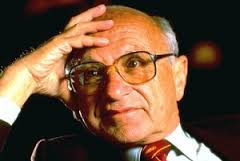 Quantity of Money Theory
Father of “monetarism” 
Changes in money supply dictate short run changes in the economy
Steady rate of growth in monetary supply (3-5%) will ward off extremes in the business cycle
Fed’s erratic changes with expansionary/contractionary policies only exasperate recessions and inflation
Mr. Money continued
Macro-economy is intrinsically stable 
Advocated more competition in market place
Social programs = more harm than good with economy
Depression caused by the Fed’s reduction in the money supply
Not enough money in the economy to purchase goods
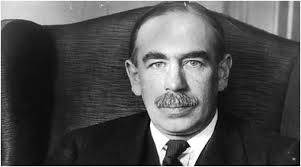 Keynes in review
Changes in the money supply only affect AD by changing interest rates
Changes in the rate can change planned real investment
Leads to shifts in investment curve
Up or down depending on change
So AD goes up or down
Money supply increases = rate decreases = planned real investment increases = real GDP increases
Money supply decreases = rate increases = real planned investment goes down = real GDP decreases
Keynes: monetary policy ineffective
Recessions
People hold extra cash on hand incase of unemployment or drop in income
Because they want liquidity, rates don’t change a lot so there is not a significant change in investment
Demand for money: why do we want cash?
Need it to exchange for goods and services
Transaction Demand
Holding money as a medium of exchange 
The amount varies with the nominal national income
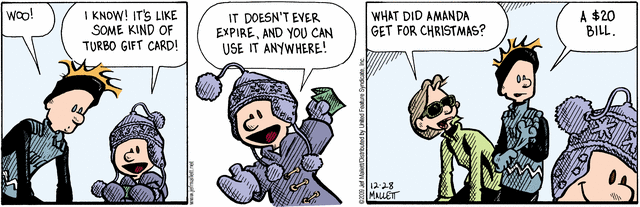 Precautionary Demand
Holding for unplanned expenses or potential job loss
No interest, but safe (easy access)









Asset Demand
Holding as “store of value” instead of other assets
Like precautionary demand – easy access/liquid
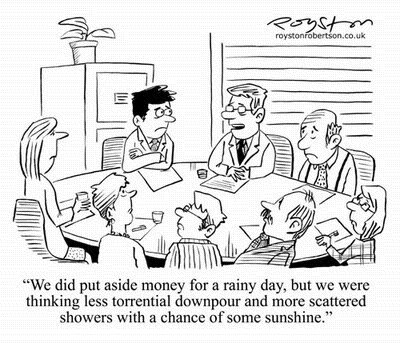 Cost of holding (interest rate given up)
People demand less cash if the interest rate is high: low rate, more demand; high rate, less demand
Demand for cash
How does the Federal Reserve influence rates?
Policies are put in place to implement change in consumption, investment and aggregate demand
Open Market Economy 
Have to make buying or selling bonds appealing to investors
Adjust reserves (money on hand) by buying or selling government securities (government bonds)
What happens to old (issued)bond prices when interest rates change
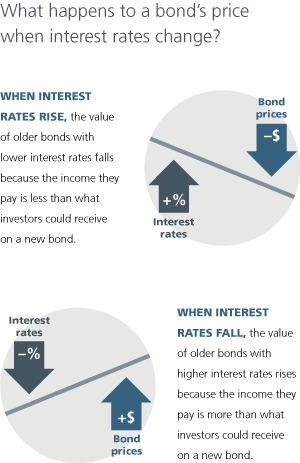 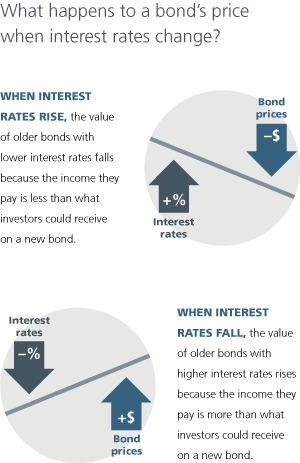 Existing Bonds
Bonds are a fixed income asset
The rate on them is fixed
Market price of EXISTING bonds has an inverse relationship with the current rate
This means that if you purchase a bond today that has a rate of return at 5% and next year the same dollar amount bond is selling for 7%, your bond is worth less on the open market
If you tried to sell your lower yielding bond, you are going to get less for it because elsewhere buyers can get a better return.
Example of relationship between Existing Bonds &Current Rate
Purchase a $1000 bond at 5% that yields a payment of $50 yr/life ($1000/50% = 5%)
Different types of bonds – yours pays you annual interest until you want the principal back as well – think of it as a lifetime loan of $1000 to the corporation
Following year bonds are delivering a 10% yield
Yours doesn’t change – it’s fixed at $50/yr and 5%
To obtain the same $50/mo, you would only have to pay $500 upfront or choose to receive a payment of $100/yr
So, who would buy your bond on the market if they have to pay $1000 upfront for a $50/yr yield when they can either spend the same $1000 and receive 2 $50/yr payment ($500 for same bond you paid $1000 for previously)

The current rate went up on (newly issued) bonds, so the value of your existing bond went down
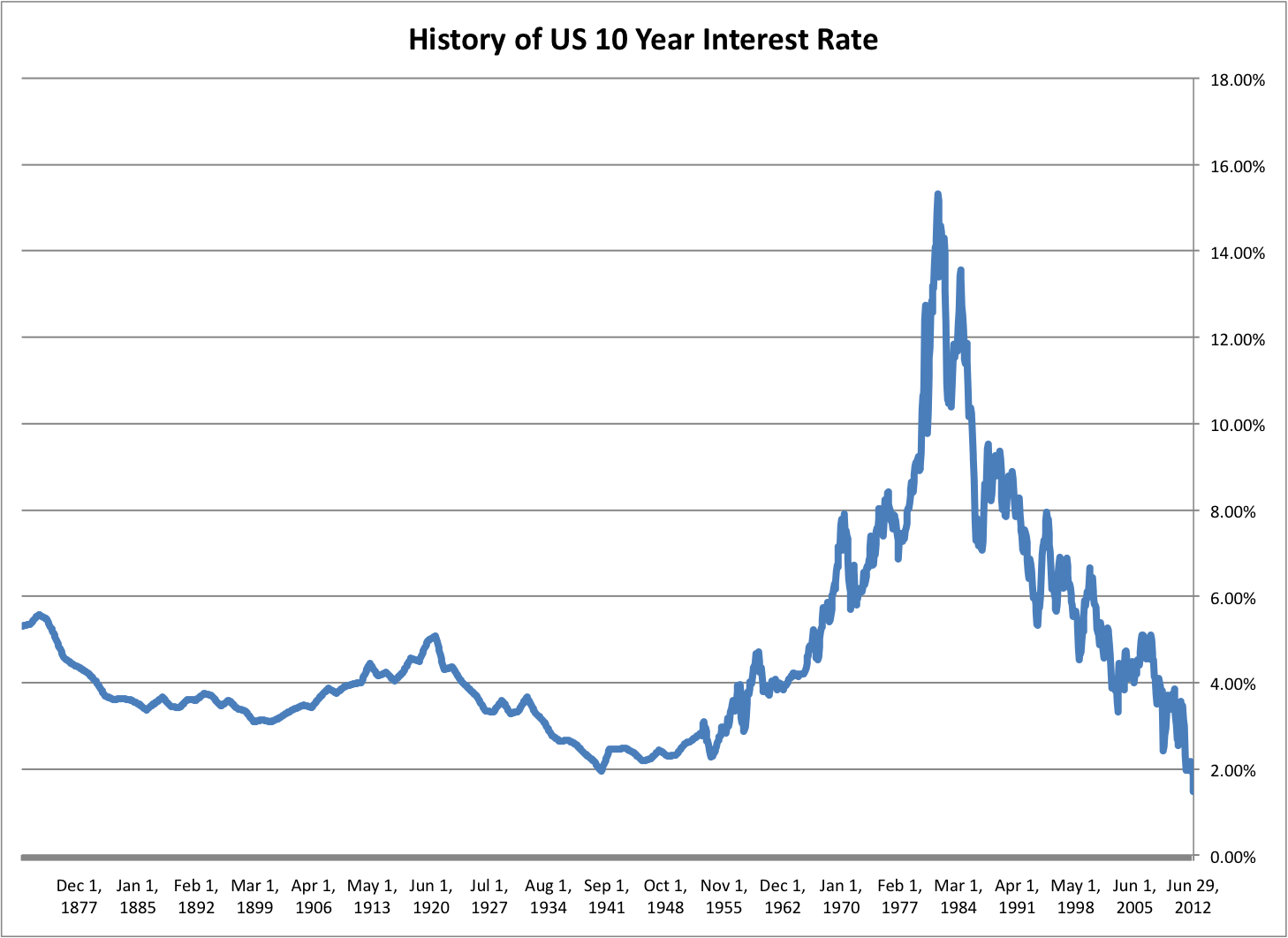 Fed’s impact on bonds
Open market sale reduces the equilibrium price of bonds increases the interest rate

Open market purchase increases the equilibrium price of bonds and decreases the interest rate
Fed Offers more bonds for sale: Price Drops P1 down to P2
S1	        S2
Price of Bonds
P1


P2
D
Quantity of Bonds in Private Market
Fed Buys: reduces supply available to investors so prices rise 
Supply goes down, price goes up (demand moves with price and is not shifting)
S3      S1
Price of Bonds
P3

P1
D
Quantity of Bonds in Private Market
Increase in money supply
Direct Effect
AD goes up because money supply goes up at any price level
Desire to purchase goes up with prices

Indirect Effect
Excess amount of money = deposits go up = bank reserves go up = rates drop = borrowing up = AD up
Monetary policies and their goals
Expansionary (more money in circulation)
Increase AD, Real GDP and Price Level
Decrease unemployment

Contractionary 
Lower AD, Real GDP and Price Level
Fight inflation
Monetary policy in a global economy
Net Export Effect
Contractionary monetary policy
Interest rates rise
Foreigners demand more $ for assets in U.S.
U.S. money appreciates
Negative because exports decrease (less sales of U.S. goods, so lower AD) and imports rise
MP in global economy continued
Net Export Effect
Expansionary monetary policy
Interest rate goes down
Foreigners want less $ for assets in U.S.
$ depreciates
Positive effect 
Exports up (selling more U.S. goods)
Imports down
Wrinkle in this: the Fed is no loner 100% in control of the amount of money in the market…
Globalization of the international supply of U.S. currency 
If the Fed slows the supply in circulation; still attainable from other sources because of technology
Equation of Exchange formula
# of monetary units X # of times each unit is spent on final goods = the price level X real GDP
Ms(V) = P(Y)
(Ms = money balances held by nonbank; V = income velocity or the number of times (average) per year each dollar is spent on final goods and services; P = price level; Y = real GDP/yr)

i.e. Money supply = $5 T; real GDP = $10 T; CPI = 120 (Price level of 1.2)
 MsV = PY = $5T (V) = 1.2 ($10T) 
$5T (V) = $12T = 2.4 
Each dollar is spent an average of 2.4 times/year
Accounting Identity
Equation of Exchange must be true
Total funds spent on final output (MsV) = total of funds received for final output (PY)
Quantity Theory of Money and Prices
Theory that changes in money supply leads to “equiproportional” changes in the price level
Assumptions
V is constant
Y is constant
Change in Ms will result in equally proportional change in P

i.e if Y = $10T and V = 2.4, if Ms increases by 10% from $5T to $5.5 then P has to go up by 10%, so if at 1.2, goes to 1.32 so equation balances
Means there was 10% inflation (price level went up by 10%)
Transmission mechanism
Main effect on economy is through changes in rate:
Increase in Ms = decrease interest rate
Fed increases Ms = shift out
				Ms	   Ms1

Interest
Rate	     1
                     2
						      Demand for M
Quantity of M
Transmission Mechanism continued
Investment goes up when the interest rate goes down
	   Ms        Ms1

  r1					      I1

  r2						   I2

			    Md			I
	Q of M		     Planned I
OR
Federal Reserve Target
Can’t do both rate and money supply; not like fiscal policy (both taxes and spending at same time)
If change rate = no control of money supply
If change money supply = rate floats
Depends on source of instability
Spending = money supply
Unstable demand for money = rate
Announcements from Fed
Interest Rate targets:
“lowering rates” = expansionary MP
“raising rates” = contractionary MP

FOMC (Federal Open Market Committee) decides on strategy:
Spell out targets for growth
Implementation is through Federal Reserve Bank of NY Trading Desk
Increase reserves = buy gov’t securities to reduce FF rate
Decrease reserves = sell gov’t securities and raise FF rate
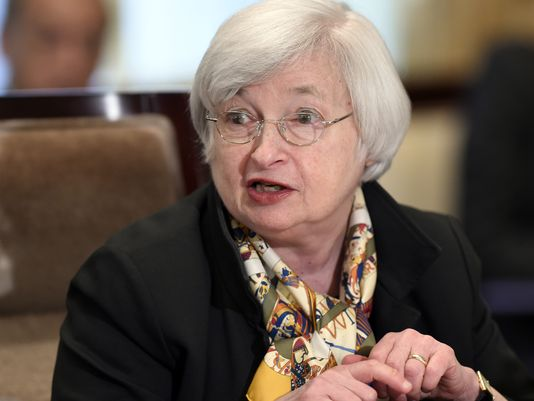 Different “rates”
Federal Funds Rate
Rate banks pay when borrowing from one another
Private market
Fee banks  pay to borrow from each other’s excess reserves 
Typically overnight use
Determined by exchanges by private investors
Discount rate 
Rate of funds directly from Fed reserves
Expands money supply
Difference between Fed Funds rate and Discount rate has been .25 – 1%
Differential varies: increase = less incentive to borrow from Fed
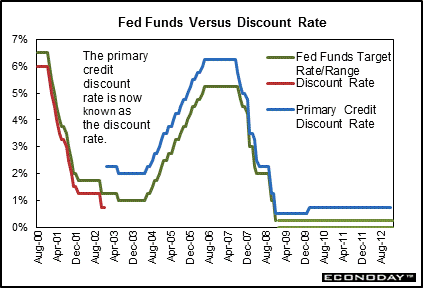 Rate on Reserves
Relatively new (2008)
Rate Fed pays to banks on the required and excess reserves they hold
Same rate paid to both
Variance in rate results in banks holding different amounts of excess reserves (banks have to decide whether to lend excess funds or hold them in reserve)
today higher rate on reserves, low discount rate = more banks holding money in reserve than lending on fed funds market
Do not confuse rates…
“Prime” or the prime rate is what banks charge (a percentage in addition to the discount rate from the Fed)
used on variable loan products:
credit cards
Adjustable rate loans

Mortgages – based on packaged loans sold as securities on the financial markets
Neutral (Target) Fed Funds Rate and the Taylor Rule
How the FOMC picks a target rate:
Value of interest rate on interbank loans at which growth rate of real GDP neither rises or falls relative to growth rate of potential long run real GDP given expected rate of inflation
Identify neutral FF rate
If current FF rate is above the neutral rate, interest rate sensitive consumption (things that people borrow to purchase) and investment will slow GDP growth
	= below potential growth
	= lower the FF rate to neutral
The Taylor Rule
Comes close to the targets the Fed has set
Federal Reserve Bank of St. Louis tracks targets for FF rate using Taylor-rule equation
Goal is 0% inflation
Specified neutral FF rate is target; Taylor-rule equation is used to determine this; policy is determined based on whether the current FF rate is above or below this target
Below = expansionary (open market sale of t-bills = fed is increasing money supply)
Above = contractionary (sells t-bills= puts $ in reserves and lowers money supply)
Sample Scenario
Assume you are a member of the FOMC and economic data is indicating that we are experiencing deflation.  What monetary policy would you recommend regarding the target federal funds rate and how can it be achieved?

Set a lower rate for FF = will cause upward pressure on wages and prices.  
Buy t-bills to lower the FF rate until it equals the lower target
Unemployment/Deflationary Monetary policy scenario continued
Rate

	r1

	r2
Md
Ms1           Ms2
Quantity of Money
Review: budgets
Income is higher than expenditure = surplus
Income is less than expenditure = deficit
Income equals expenditure = balanced budget
Monetary Policy sample questions
1. Significant decrease in real GDP over 3 quarters?
	reduce reserve ratio (more money available to lend)

2. Increase in unemployment rate for past 6 months?
	purchase U.S. T-bills by Federal Reserve (increases money supply)
3. Monthly increases in price index for past 4 months?
Sales of U.S. T-bills by the Federal Reserve (reduces money supply to reduce inflation)

4. Severe depression?
Decrease discount rate (encourage banks to borrow from Fed and increase investment)

Significant increases in CPI over past 6 months?
Increase Fed Funds rate by selling T-bills (slow money supply)